A1120619060027
执业编号
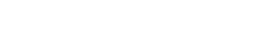 资金脉搏——
回档休整  沪强深弱
（紧跟资金脉搏，捕捉短线机会）
2025 .07.02
梁洁云
主讲老师
[Speaker Notes: 市场风格：控盘、小票、]
大盘环境
大盘状态
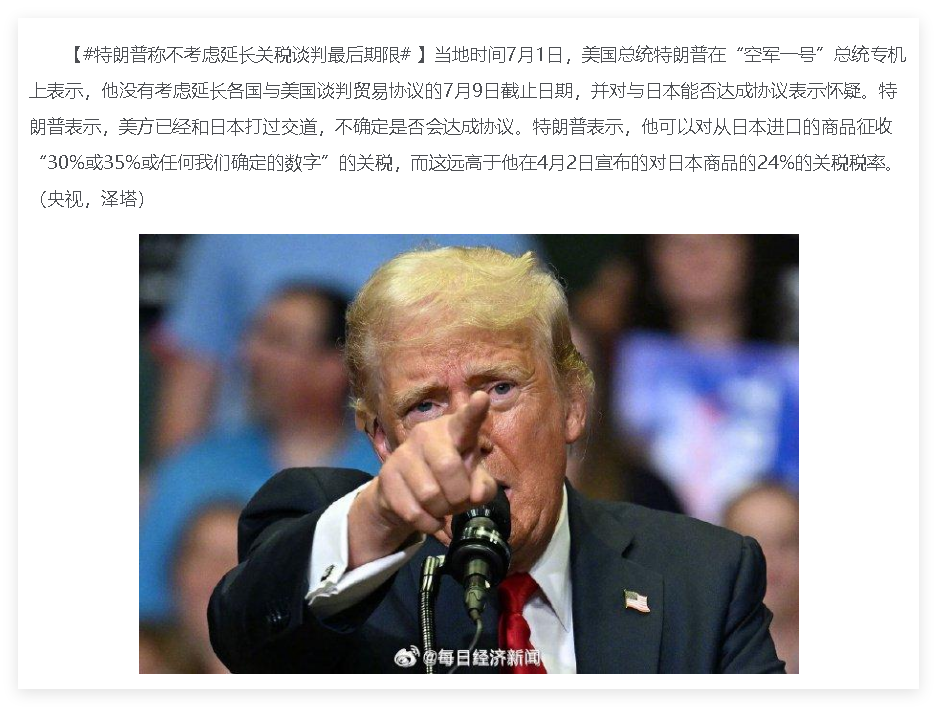 【#特朗普称不考虑延长关税谈判最后期限# 】
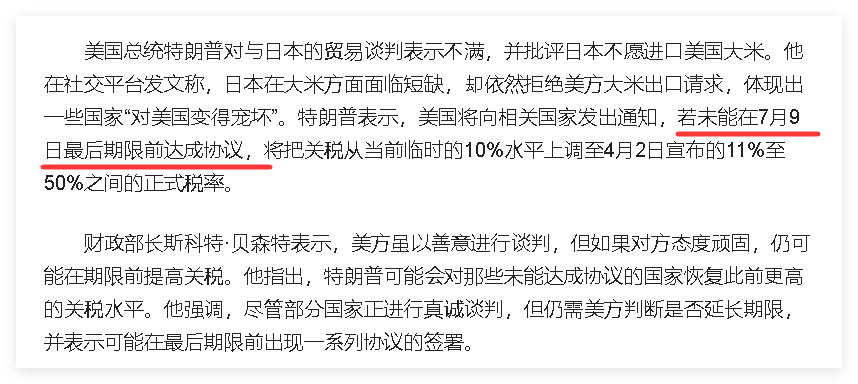 深海经济（政策驱动）         
互联网金融 （观察回档反弹力度）   
芯片半导体   （保持观察）
大盘状态
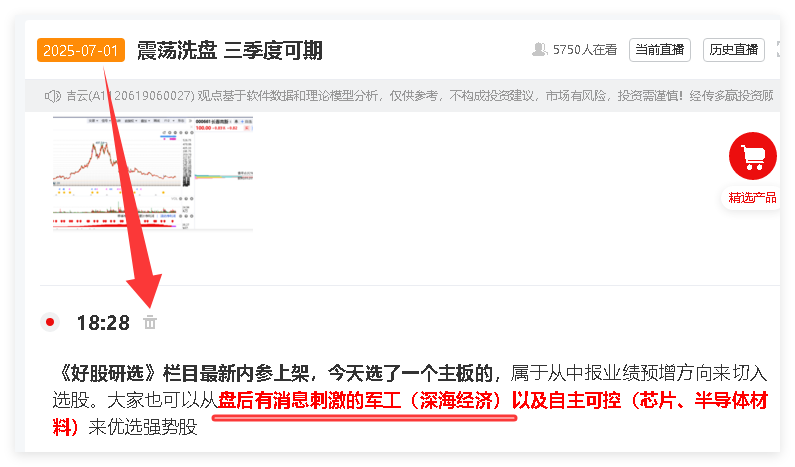 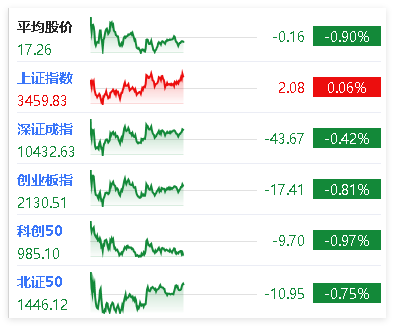 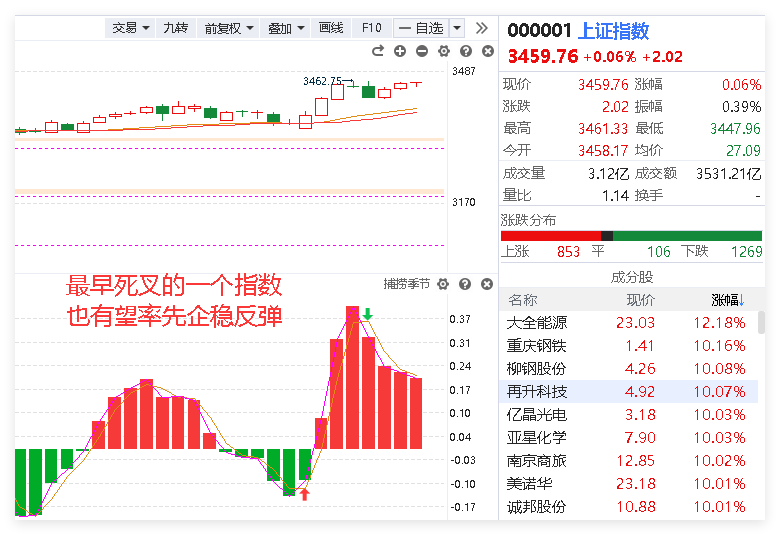 大盘状态
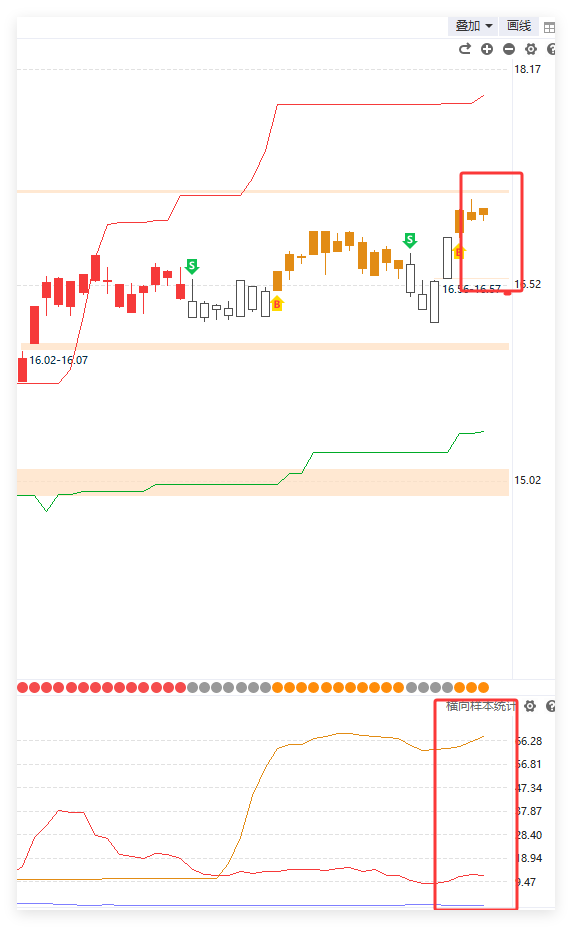 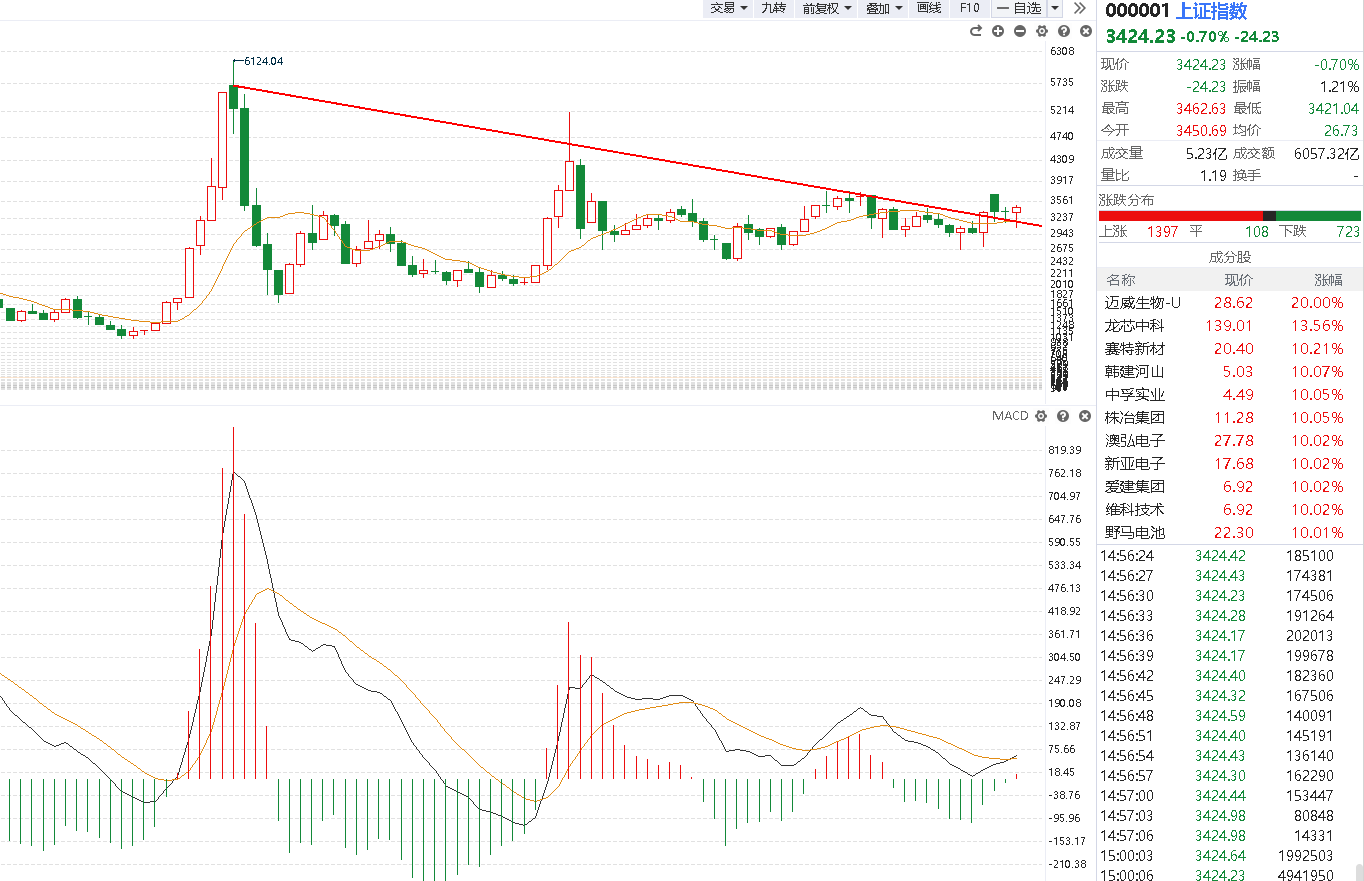 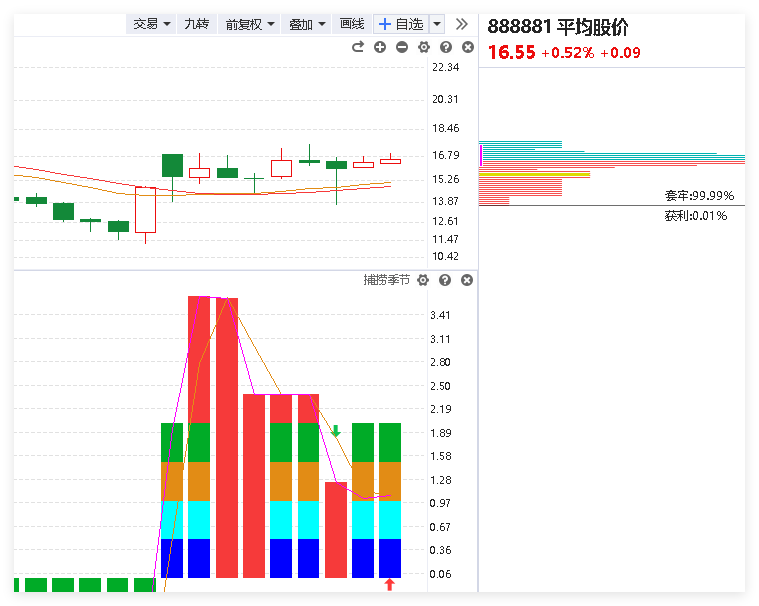 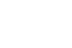 月k
日k
季线
盘中资金流向
开盘迄今，全市场指数的分类表现，以及资金热点情况
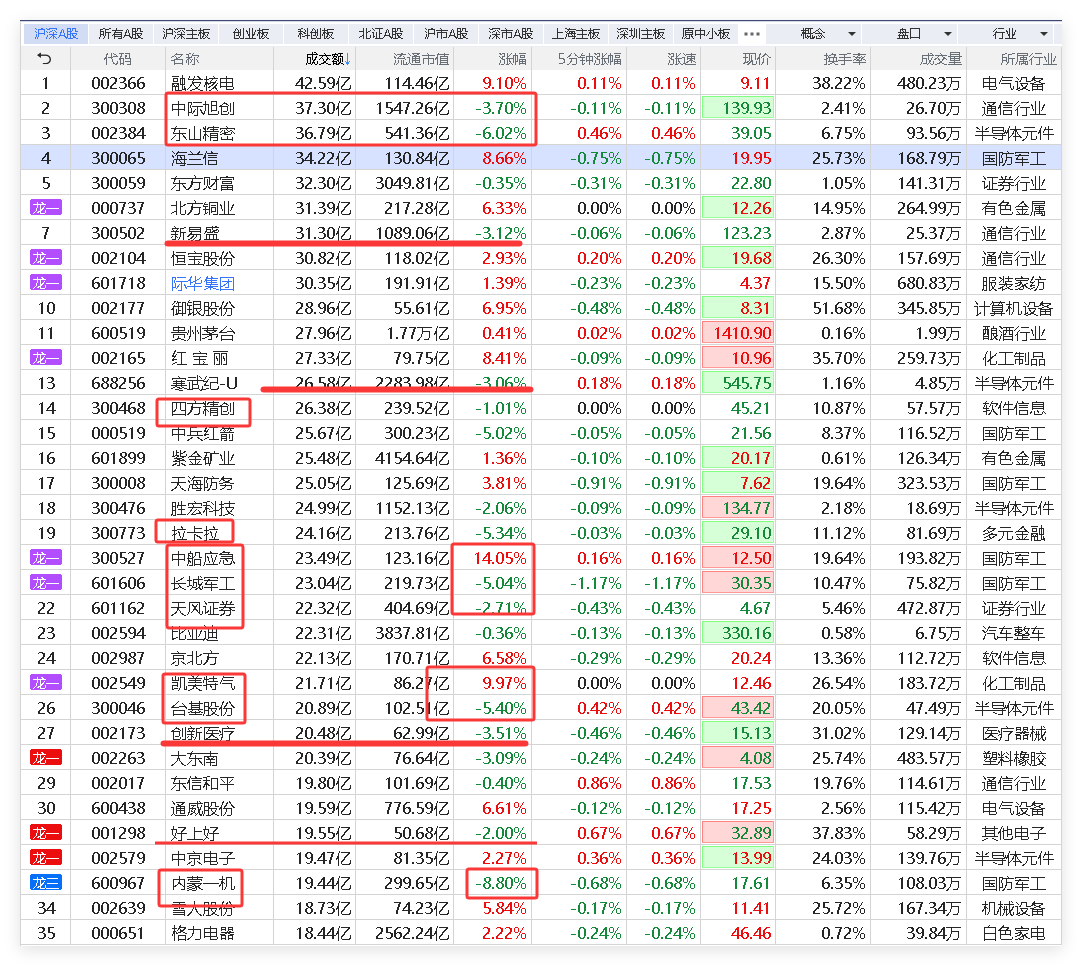 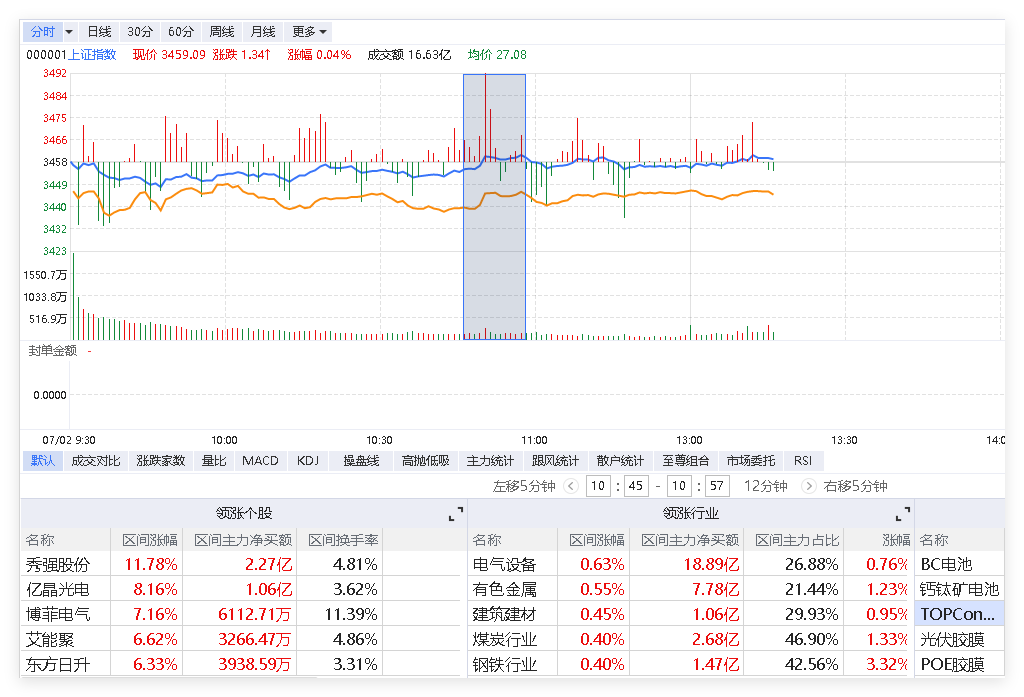 今日盘中热点
盘中资金流向以及突发热点的点评
资金流入
深海经济、海工装备、深海科技
有色金属
传统五朵金花：钢铁煤炭水泥有色电力
银行
光伏概念

资金流出
CPO/PCB/易中天
半导体芯片
数字货币、金融科技
军工
软件演示

①分时异动跟庄擒牛      
     
②风口爆量回档

③主题猎手T+3回档选股

④倍量突破选股

⑤涨停复制

⑥控盘回档、主力追踪创新高
风口回档选股
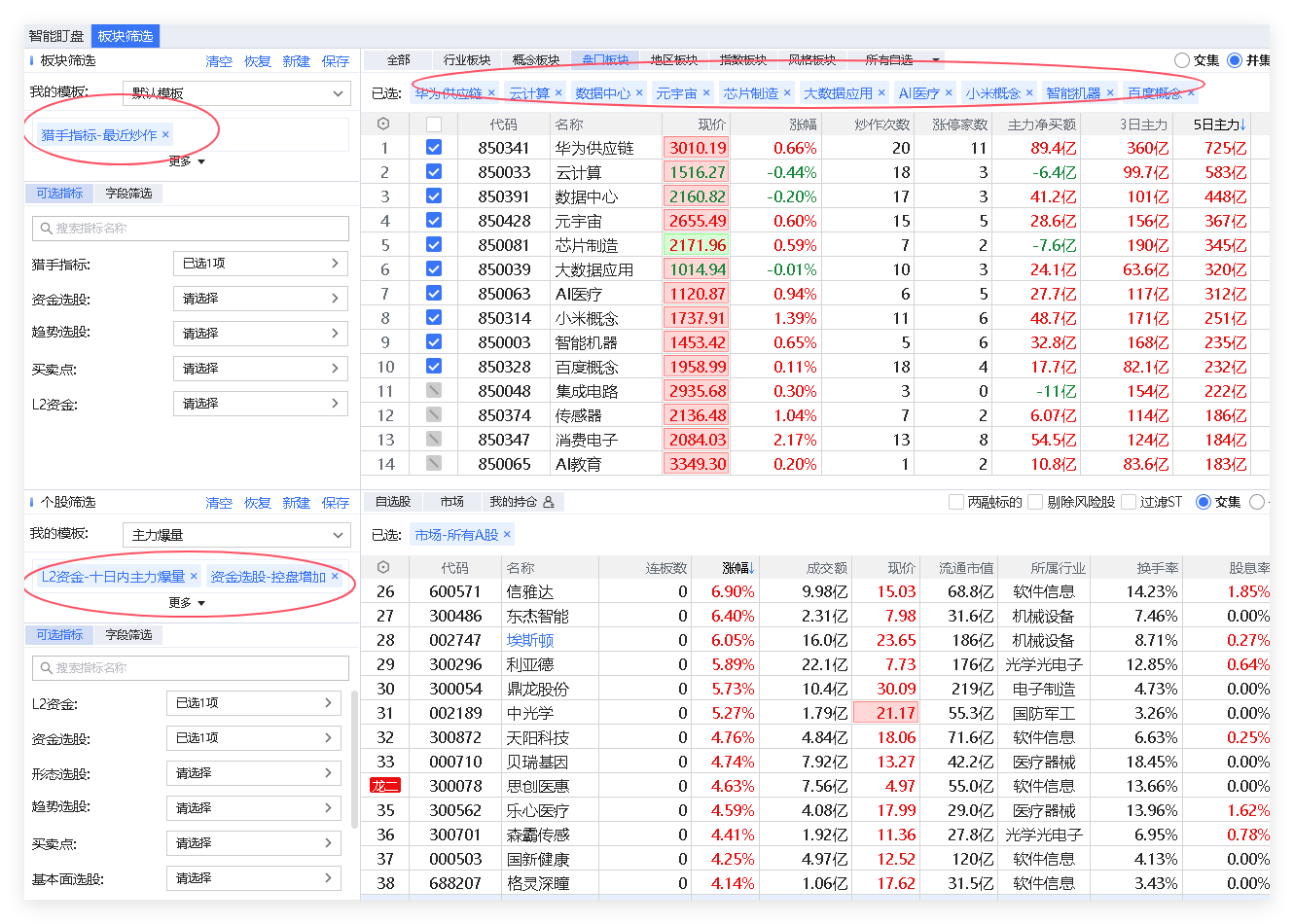 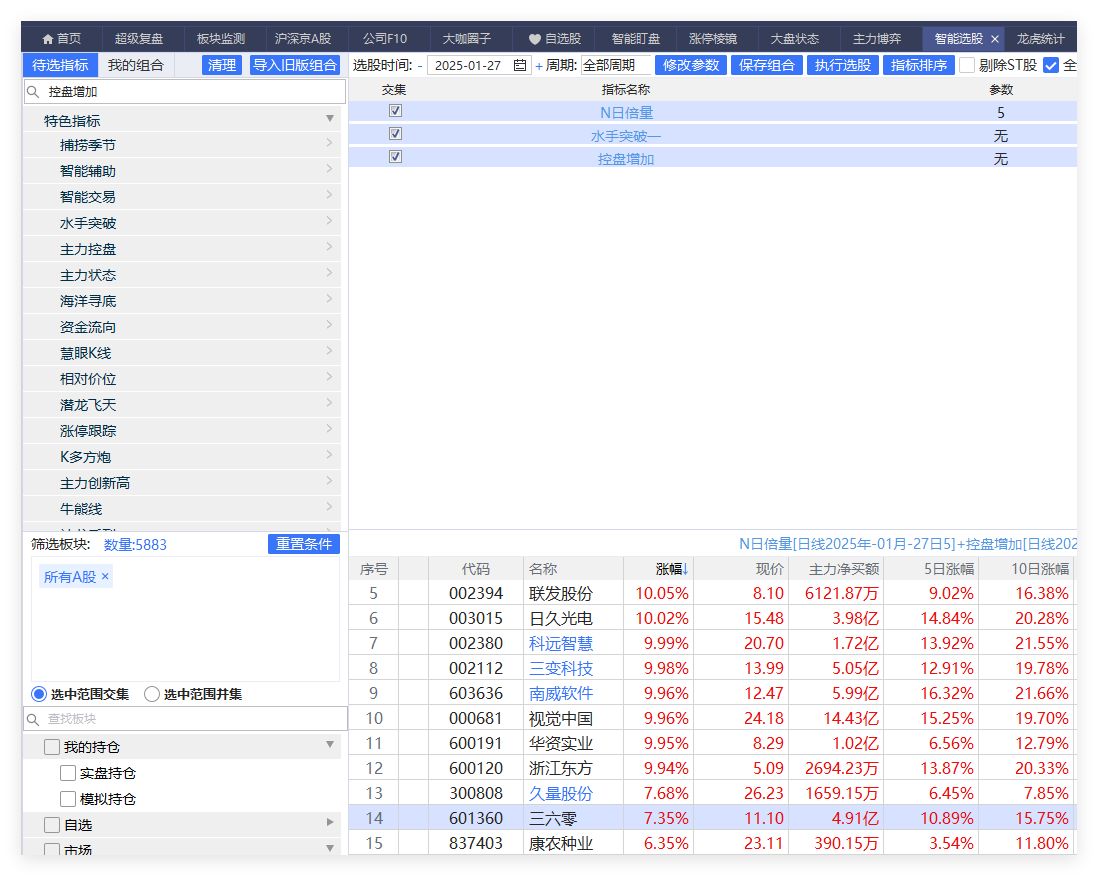 方法①②③④⑤⑥
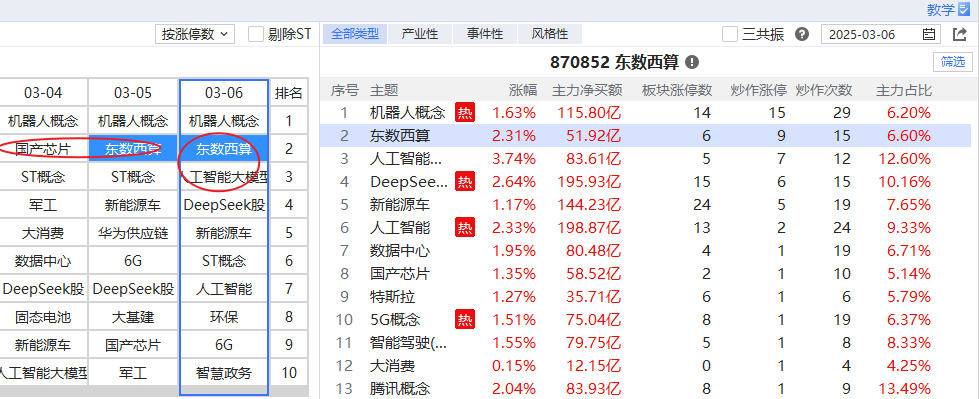 风口回档选股
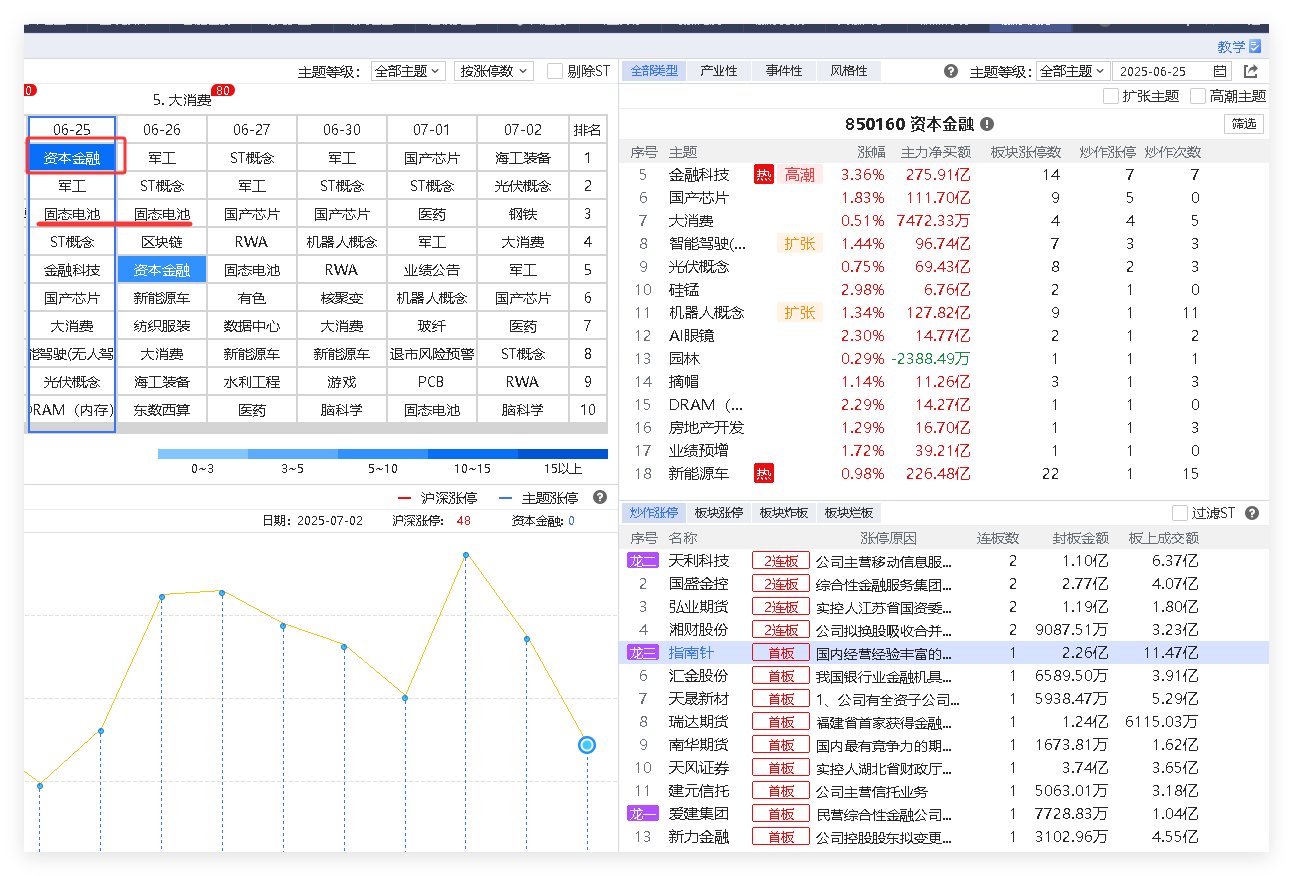 资金新高选股
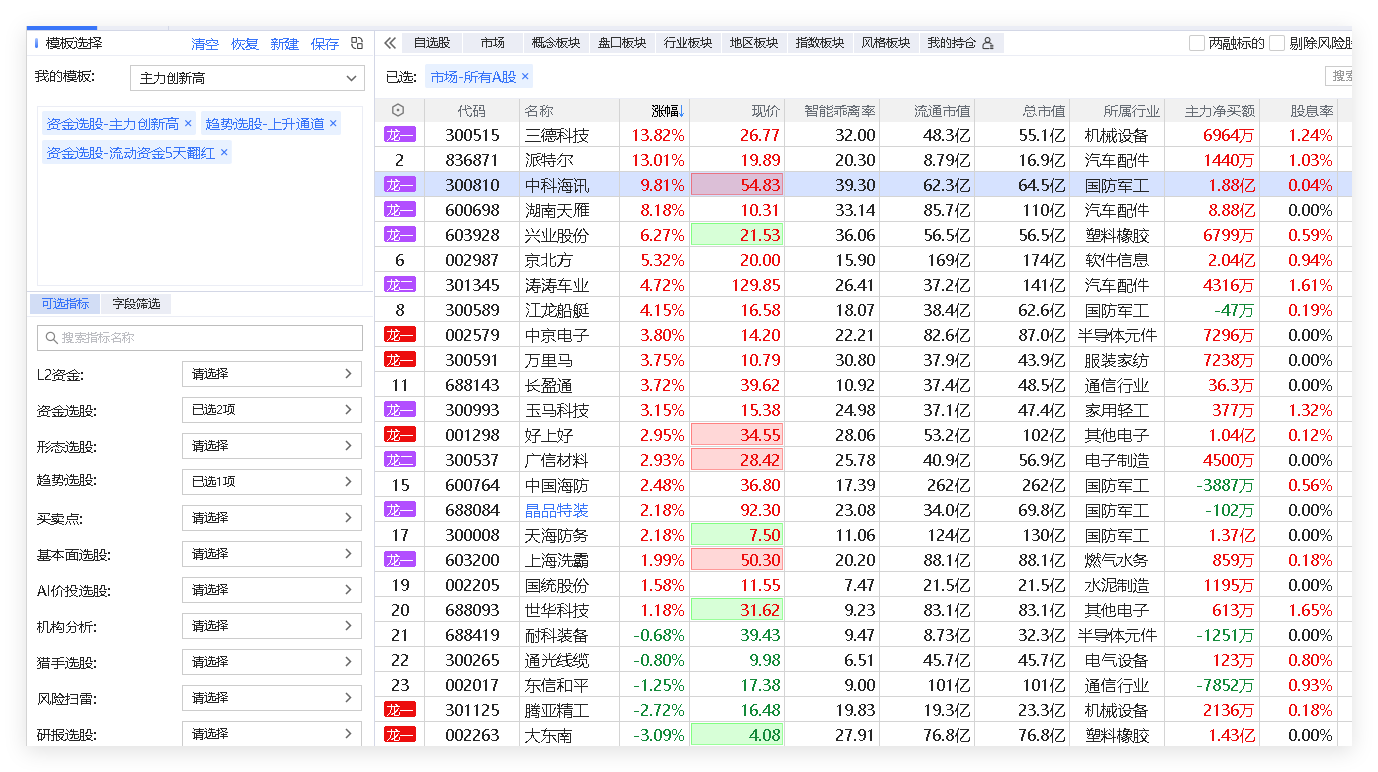 《好股研选》选股标准
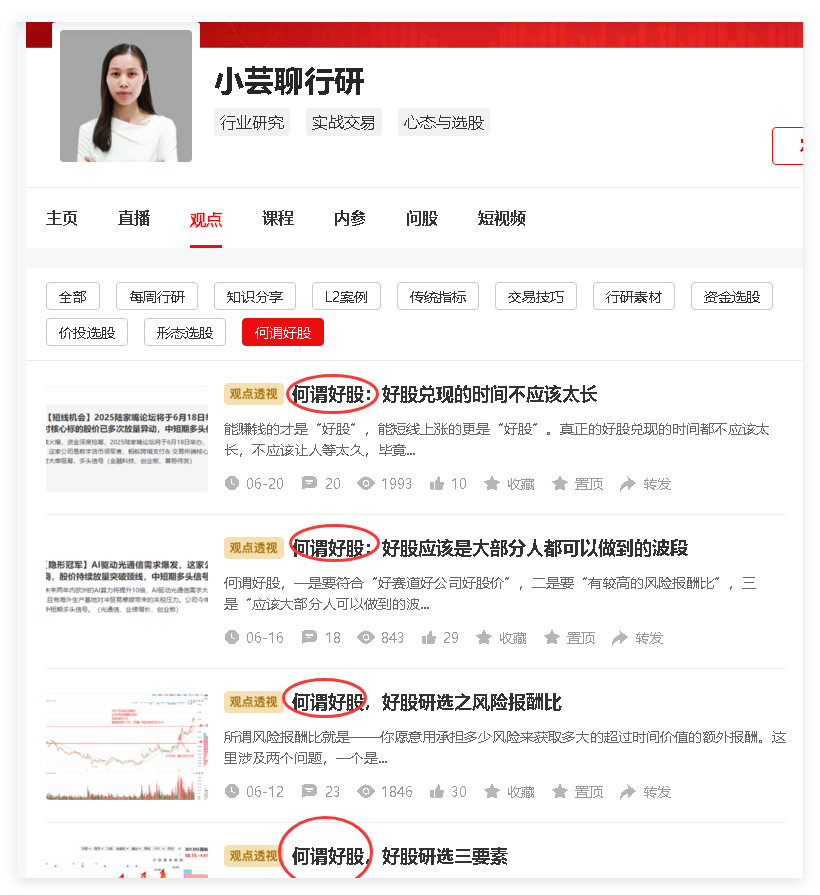 《好股研选》是款个股研究研究类产品。中线成长稳健型和短线爆发交易型全方位覆盖，中短线定位的“隐形冠军”用的是倍量突破选股法，短线定位做的是风口强势股的回档低吸，尝试捕捉第二波，用的是资金新高选股法。
1、“短线机会”是从短线风口去找寻强势股做回档低吸，尝试捕捉第二波。短线选股最关注的是量能，所以用【资金新高选股法】，选出来之后再结合强势股的特征来优中选优

2、“隐形冠军”是聚焦具备高成长性的的分支龙头，并尽量结合技术形态（多方炮、芙蓉出水、黄金三角、收敛突破）来尝试捕捉中线主升浪行情，隐形冠军关键是业绩支撑。
最新一期陪跑营启动招募
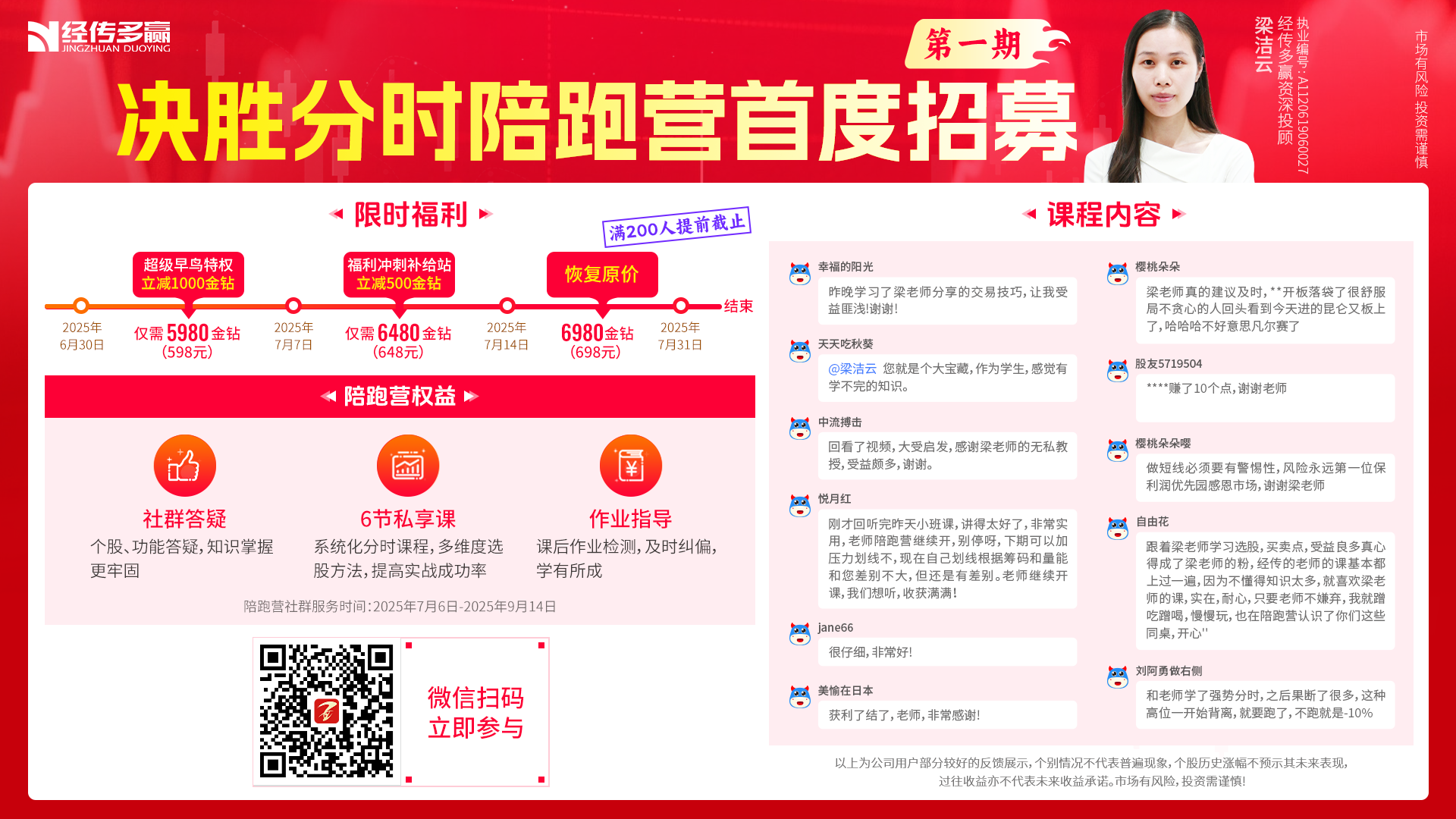 [Speaker Notes: https://toujiao.n8n8.cn/introduce/157]
如何加入社群
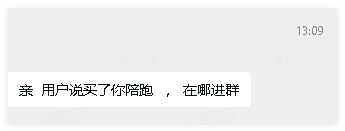 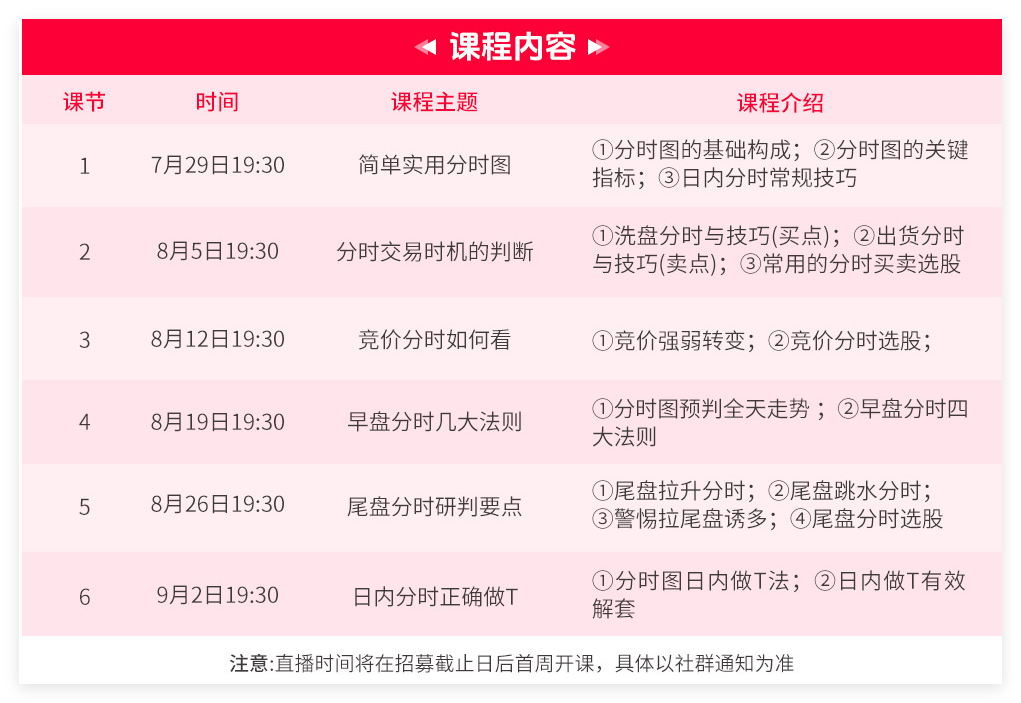 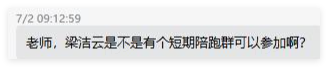 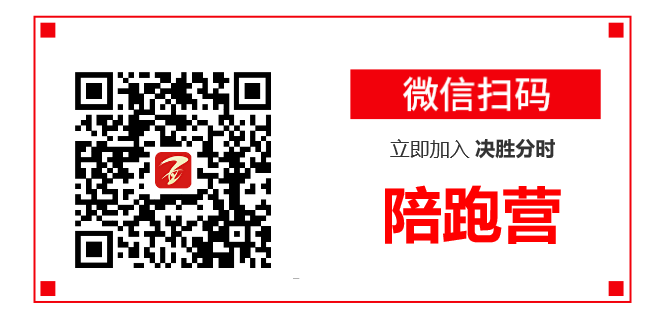 [Speaker Notes: https://toujiao.n8n8.cn/introduce/157]
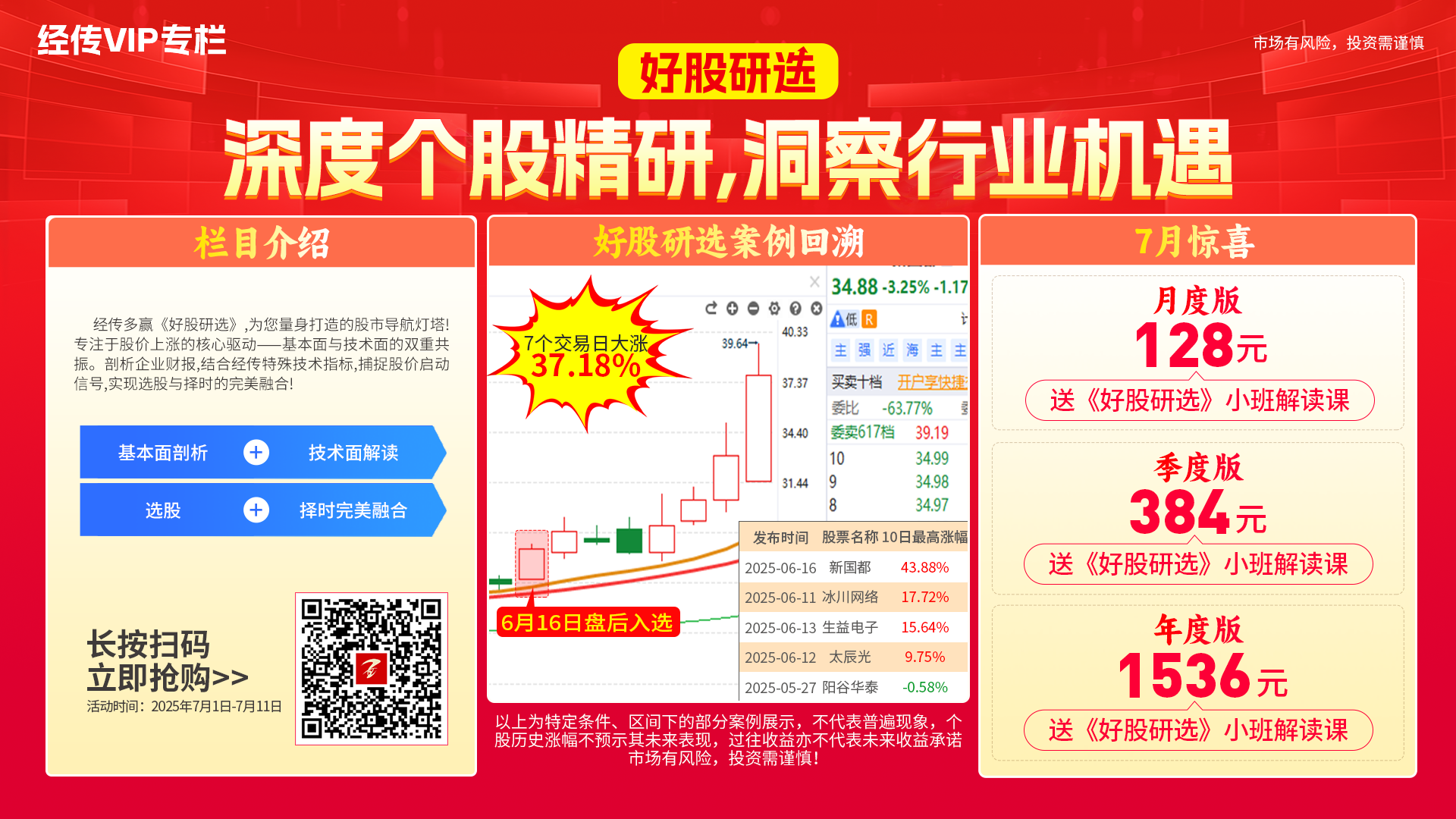 好股研选栏目活动
《好股研选》手机版查看
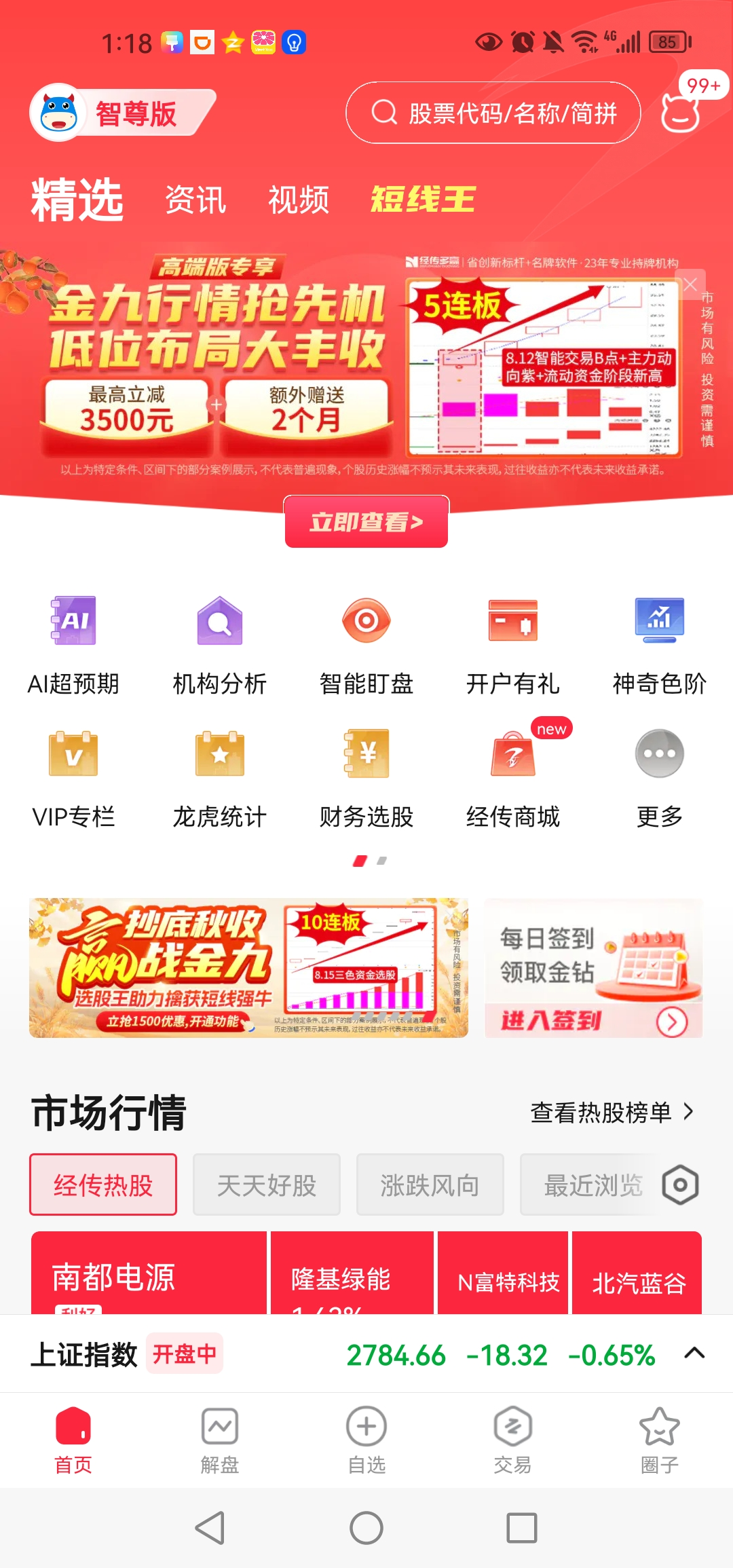 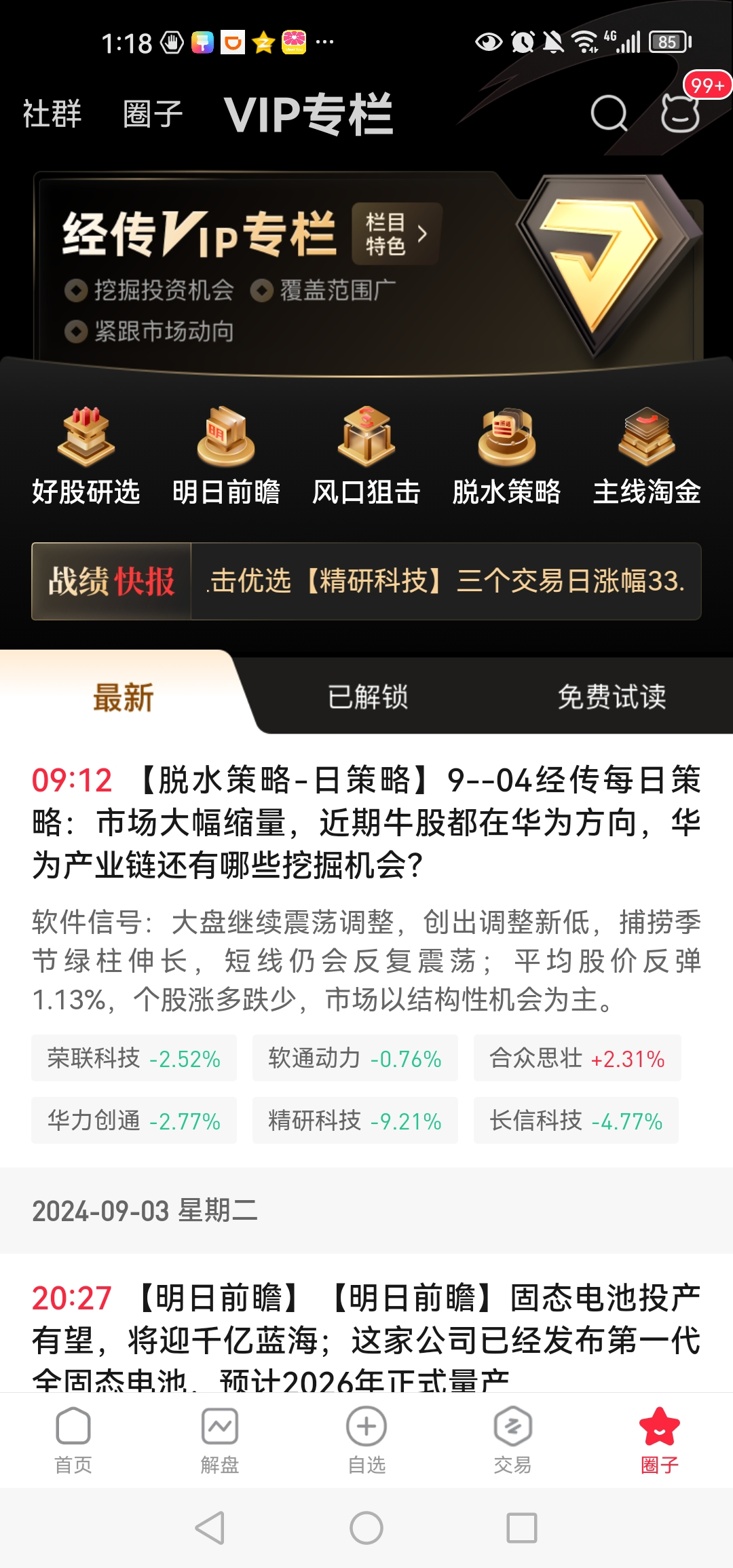 干货学习-小芸聊行研
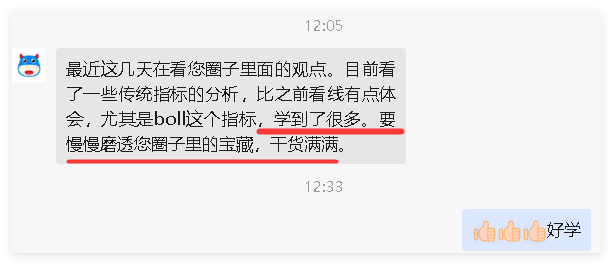 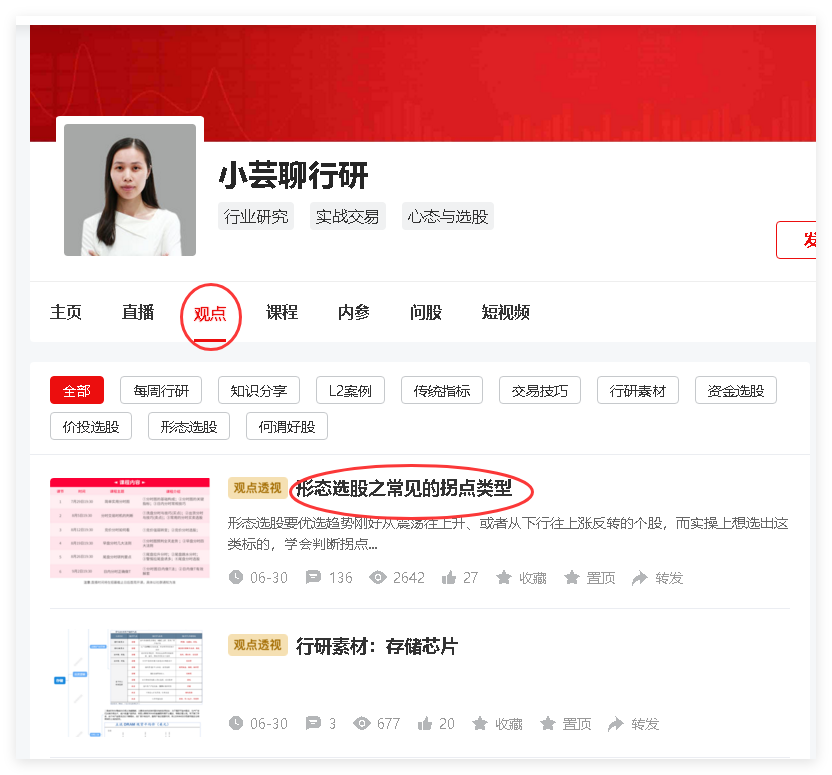 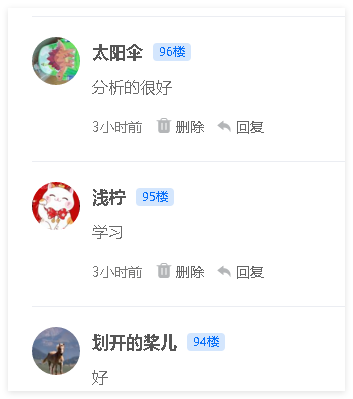 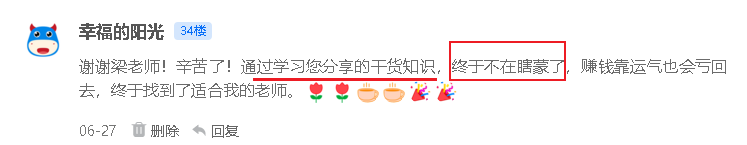 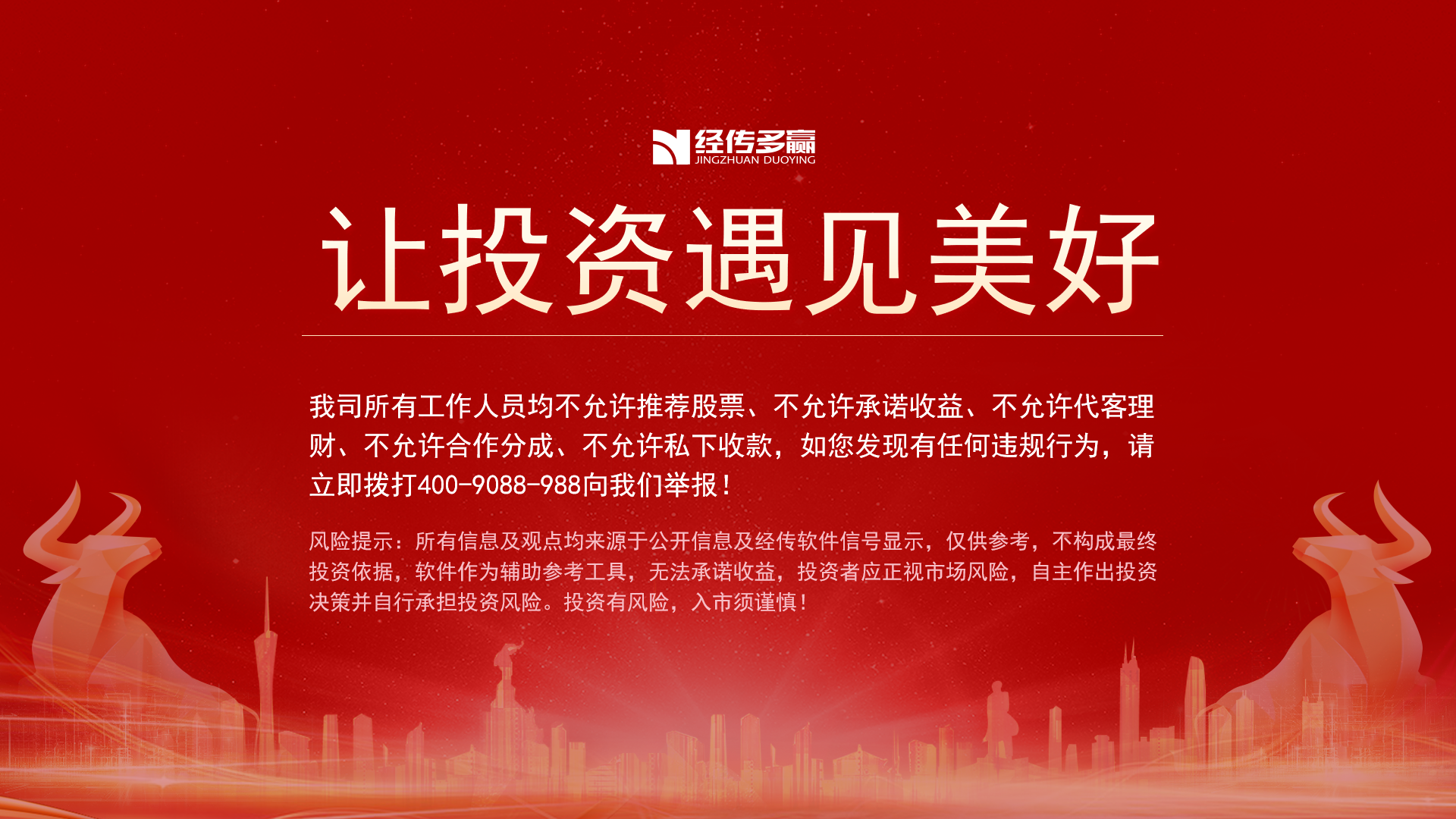